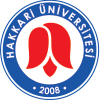 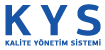 Birimlerde Yürütülen Eğitim Öğretimin Niteliği
Dr. Emrah GÜL
2024
Kalite Yönetim Sistemi
Anket Soruları
Genel Sonuçlar
Birim Bazında Sonuçlar
Eğitim Fakültesi (773 Öğrenci)
Genel Memnuniyet
İlahiyat Fakültesi (414 Öğrenci)
Genel Memnuniyet
İİB Fakültesi (68 Öğrenci)
Genel Memnuniyet
Mühendislik Fakültesi (12 Öğrenci)Genel Memnuniyet
ÇMYO (295 Öğrenci)
Genel Memnuniyet
Yüksekova MYO (83 Öğrenci)
Genel Memnuniyet
Sağlık MYO (538 Öğrenci)
Genel Memnuniyet
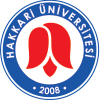 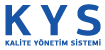 Birimlerde Yürütülen Eğitim Öğretimin Niteliği
Kalite Yönetim Sistemi
Dr. Emrah GÜL
2024